“Conversor CC-CC para estação de recarga emergencial”
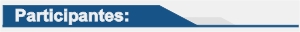 Alessandro Luiz Batschauer (Orientador)
Alexandre Jenrich Ramos
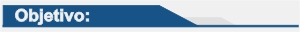 Desenvolver o projeto de um conversor CC-CC isolado para uma estação de recarga emergencial destinada ao carregamento de veículos elétricos.
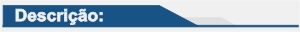 A iniciação científica se propõe ao estudo, análise e projeto do estágio de conversão de energia elétrica para uma estação de recarga de veículos elétricos em uma rodovia ou vias públicas em geral.
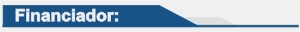 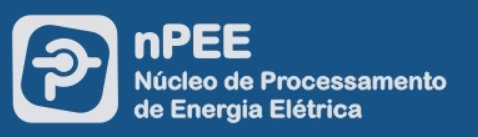 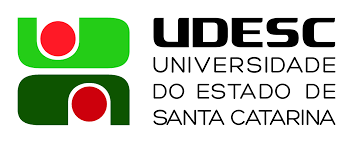